Mövzu 9. Yol hərəkəti qaydaları əleyhinə olan inzibati xətalara görə məsuliyyət
PLAN:
 Yol hərəkəti qaydaları (YHQ) əleyhinə olan inzibati xətaların növləri və onların ümumi xarakteristikası.
 Nəqliyyat vasitələrinin sürücüləri tərə-findən YHQ-nın  pozulması ilə bağlı inzibati xətalar.
 Piyadalar və yol hərəkətinin başqa işti-rakçıları tərəfindən YHQ-nın pozulması ilə bağlı inzibati xətalar.
 Nəqliyyat vasitələrinin istismarı qaydaları əleyhinə olan inzibati xətalar.
Sual 1. Yol hərəkəti qaydaları (YHQ) əleyhinə olan inzibati xətaların növləri və onların ümumi xarakteristikası
YHQ əleyhinə olan inzibati xətalara aiddir:
nəqliyyat vasitələrinin (N/V) sürücüləri tərəfindən YHQ-nın pozulması; 
 piyadalar və yol hərəkətinin başqa iştirakçıları tərəfindən YHQ-nın pozul-ması; 
 nəqliyyat vasitələrinin istismarı qay-dalarının pozulması və s.
Yol hərəkəti - xüsusi nəzərdə tutulmuş yollarda n/v-nin köməyi ilə və ya belə kömək olmadan hərəkət etmək, habelə sərnişin və yük daşın-ması üzrə fiziki və hüquqi şəxslərin tələbat-larını ödəmək prosesində yaranan ictimai müna-sibətlərin məcmusudur.
N/V - yolda hərəkət üçün konstruksiya imkan-ları olan və insan tərəfindən idarə edilən qurğu, habelə onun qoşqusudur (mexaniki və insanın, yaxud heyvanın əzələ enerjisi ilə hərəkətə gə-tirilən N/V);
Sürücü - hər hansı növ nəqliyyat vasitəsini ida-rə edən şəxsdir.
Piyada - N/V-dən kənarda yol hərəkətində iştirak edən və yolda hər hansı iş görməyən şəxsdir.
Sual 2. Nəqliyyat vasitələrinin sürücüləri tərəfindən YHQ-nın  pozulması ilə bağlı inzibati xətalar
N/V-nin sürücüləri tərəfindən yol hərəkəti qaydalarının pozulması;
Yolda müəyyən edilmiş hərəkət sürəti həddini aşma;
Təhlükəsizlik kəmərlərindən… istifadə qayda-larının pozulması (sürücüyə münasibətdə);
Piyada keçidində piyadaya yol verilməməsi;
Keçid üstünlüyü hüququna malik olan N/V-yə yol verilməməsi……;
N/V-yi idarəetmə hüququ olmayan şəxslər tərəfindən N/V-nin idarə edilməsi və s.
İXM-in 327-ci maddəsi “Nəqliyyat vasitələrinin sürücüləri tərəfindən yol hərəkəti qaydalarının pozulması”
Əsas obyekt - yol hərəkəti qaydalarının təmin edil-məsidir.
Əlavə obyekt - yol hərəkətinin təhlükəsizliyi, idarəçilik qaydaları və fiziki şəxslərin sağlamlığıdır. 
Obyektiv tərəf - qanunla qadağan edilmiş, yol hərə-kətlərinin pozulmasına yönəlmiş və İXM-in 327.1 - 327.8-ci maddələrində göstərilən əməllərdə ifadə edilir. 
Subyekt - xüsusidir (16 yaşı tamam olmuş, anlaqlı, fiziki şəxsdir). 
Subyektiv tərəf - qəsd və ya ehiyatsızlıq formasında ifadə oluna bilər. 
Aidiyyət: İnzibati tənbehetmə haqqında qərarı rayon (ş) məhkəmələri və DİN-in səlahiyyətli şəxsləri qəbul edir.
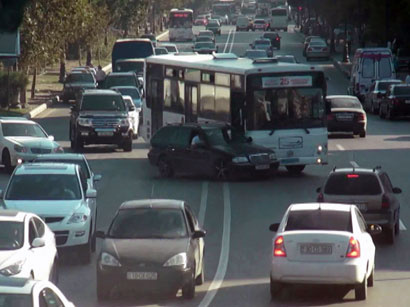 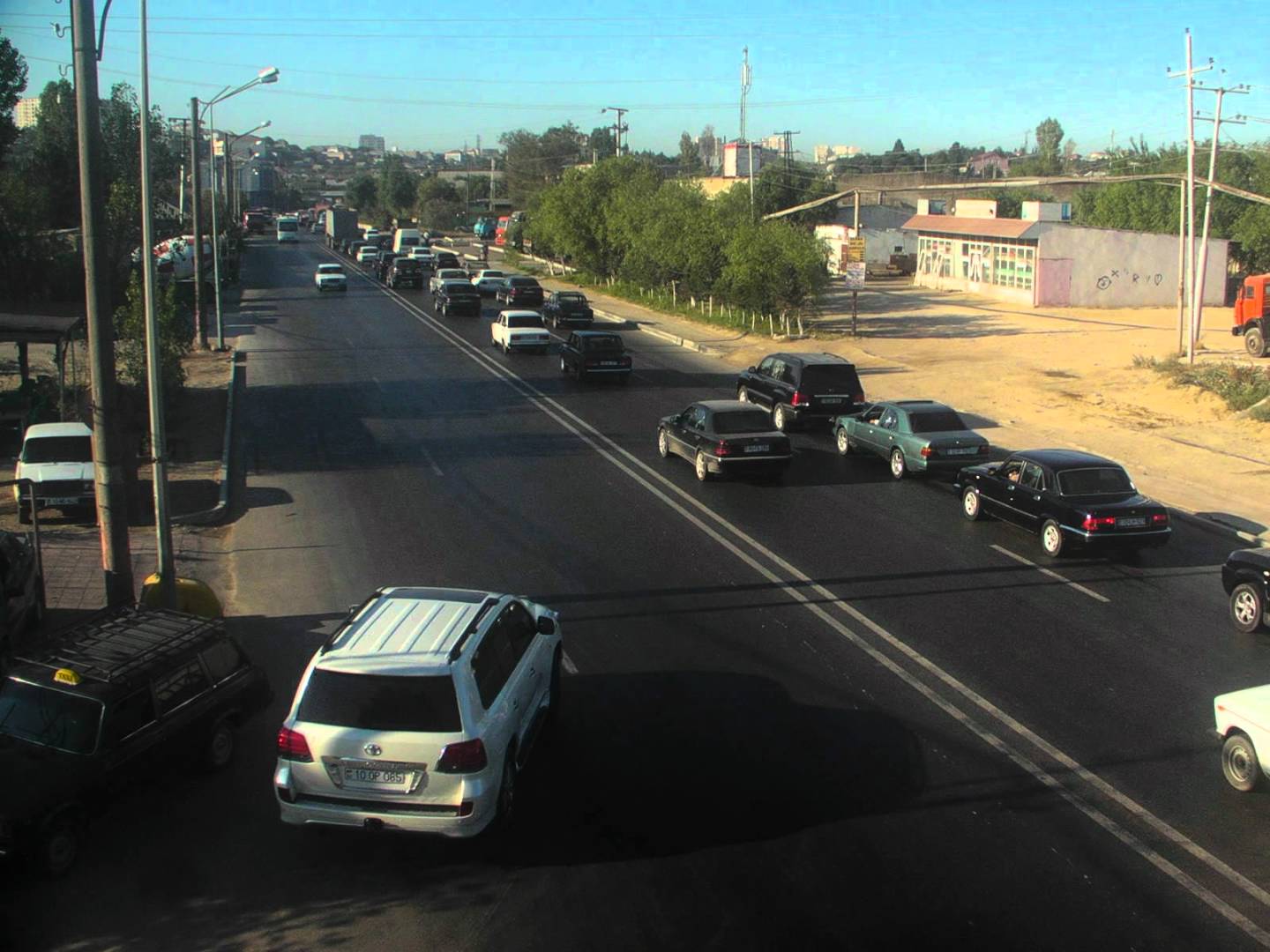 N/V sürücüləri tərəfindən YHQ-nın pozulması ilə bağlı digər inzibati xətalar
Yolda müəyyən edilmiş hərəkət sürəti həddini aşma;
Təhlükəsizlik kəmərlərindən, motodəbilqələr-dən, işıq cihazlarından və səs siqnallarından istifadə qaydalarının pozulması;
Piyadaya yol verilməməsi;
Keçid üstünlüyü hüququna malik olan nəqliyyat vasitələrinə yol verilməməsi və ya mütəşəkkil nəqliyyat dəstəsinə qoşularaq hərəkət edilməsi;
Nəqliyyat vasitəsini idarə etmək hüququ olma-yan şəxs tərəfindən nəqliyyat vasitəsinin idarə edilməsi və s.
Sual 3. Piyadalar və yol hərəkətinin başqa iştirakçıları tərəfindən YHQ-nın pozulması ilə bağlı inzibati xətalar
Piyadalar və yol hərəkətinin başqa iştirakçıları tərəfindən yol hərəkəti qaydalarının pozul-ması;
...texniki baxışın keçirilməsi, nəqliyyat vasitə-sinin sazlığı haqqında sənədin və sürücülük və-siqəsinin verilməsi ...qaydalarının pozulması;
Dayanma və ya durma qaydalarını pozmuş şəxsin nəqliyyat vasitəsi barəsində qanunsuz hərəkətlər;
N/V-in sürücüləri tərəfindən nəqliyyat vasitə-lərinin istismarı qaydalarının pozulması;
Nəqliyyat vasitəsinin istifadəçisi barədə məlu-mat verilməməsi və s.
İXM-in 338-ci maddəsi: Piyadalar və yol hərəkətinin başqa iştirakçıları tərəfindən yol hərəkəti qaydalarının pozulması
Piyada – n/v-dən kənarda yol hərəkətində iştirak edən və yolda hər hansı iş görməyən şəxsdir. 
Sərnişin – n/v-də hərəkətdə olan, lakin onun idarə edilməsinə aidiyyəti olmayan şəxsdir. 
At arabalarını (kirşəni) idarə edən – heyva-nın (kirşədə insanın) əzələ enerjisi ilə hərə-kətə gətirilən nəqliyyat vasitəsini idarə edən şəxsdir. 
Mal-qara ötürən – mal-qaranı, yük və ya mi-nik heyvanlarını yoldan keçirən şəxsdir.
Piyadalar tərəfindən YHQ-nın pozulması ilə bağlı inzibati xətalar
piyada svetoforunun və ya nizamlayıcının işarələrinə riayət edilməməsinə;
yolda yaxınlaşmaqda olan N/V-in qarşısına qəflətən çıxılmasına;
qırmızı və ya göy sayrışan işıq və xüsusi səs siqnalı qoşulmuş N/V yaxınlaşan zaman hərəkət hissəsinin tərk edilməməsi;
piyadalar tərəfindən yolun hərəkət his-səsinin, dəmiryol keçidinin müəyyən olun-mayan yerdən keçilməsi.
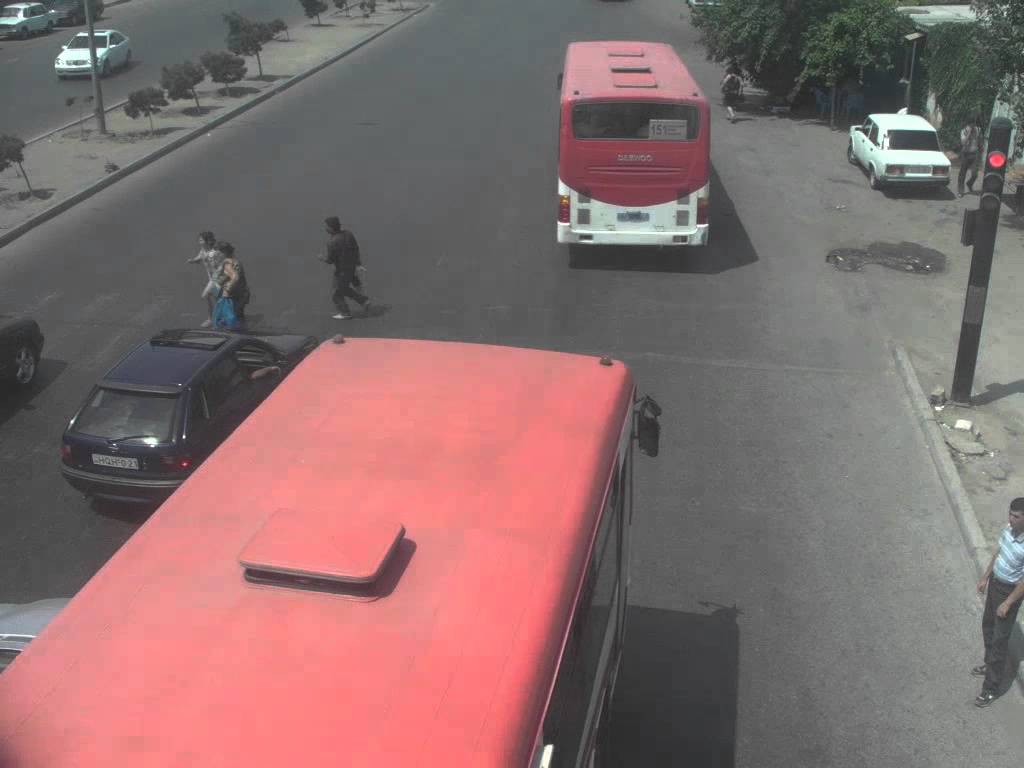 Əsas obyekt - yol hərəkəti qaydaları sahəsində yaranan ictimai münasibətlər, əlavə obyekti isə yol hərəkətinin təhlükəsizliyi, əmlak və fiziki şəxslərin sağlamlığıdır.
Obyektiv tərəf - qanunvericiliklə qadağan edil-miş, yol hərəkətlərinin pozulmasına yönəlmiş və İXM-in 338.1 - 338.7-cü maddəsində göstəril-miş əməllər təşkil edir. 
Subyekt - xüsusidir. 16 yaşı tamam olmuş, anlaqlı (piyada, sərnişin, velosipedçi, moped idarəedən, at arabasını (kirşəni) idarəedən, mal-qara ötürən şəxs ola bilər.  
Subyektiv tərəf - qəsd və ya ehiyatsızlıq forma-sında ifadə oluna bilər.
Aidiyyət: inzibati tənbehetmə haqqında qərarı rayon (ş) məhkəmələri və DİN-in səlahiyyətli subyekti qəbul edə bilər.
Sual 4. Nəqliyyat vasitələrinin sürücüləri tərəfindən nəqliyyat vasitələrinin istismarı qaydalarının pozulması
N/V-in sürücüləri tərəfindən n/v-in istismarı qaydalarının pozulması:
N/V-i qapıları bağlanmamış vəziyyətdə yerindən tərpətməyə və ya onun hərəkəti zamanı qapıları açmağa;
N/V-i  idarə etməkdən diqqəti yayındıra biləcək söhbətdə iştirak etməyə;
dövlət qeydiyyat nişanlarından birinin yerində olma-masına;
hərəkət zamanı sükanı əlindən buraxmağa, mühərriki söndürülmüş nəqliyyat vasitəsini ətalətlə idarə etməyə;
tormoz sistemi və ya sükan idarə mexanizmi nasaz olan və belə nasazlığın aradan qaldırılması mümkün olmayan nəqliyyat vasitəsinin istismarına;
normativ tələblər pozulmaqla, avadanlığın quraşdırıl-masına və ya dəyişdirilməsinə və s.
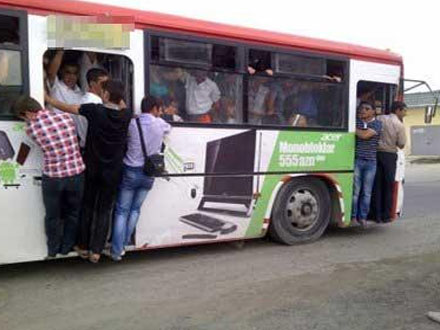 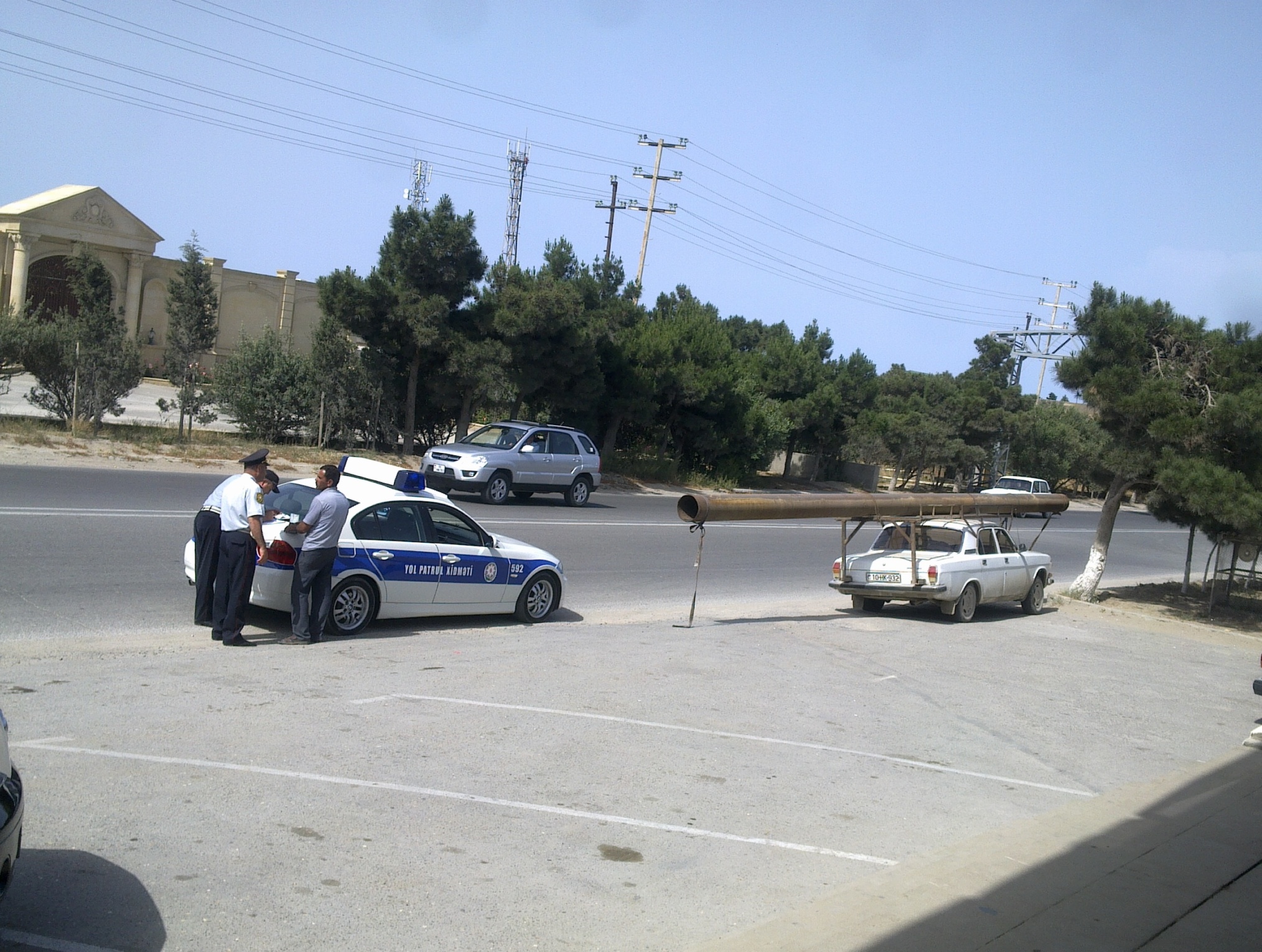 Əsas obyekt – yol hərəkəti təhlükəsizliyin təmin edil-məsi sahəsində nəqliyyat vasitələrin istismarı ilə əla-qədar yaranan ictimai münasibətlərdir.
Əlavə obyekt – əmlak və fiziki şəxslərin sağlamlığıdır.
Obyektiv tərəf – qanunla qadağan edilmiş, n/v-in sürü-cüləri tərəfindən nəqliyyat vasitələrinin istismarı qay-dalarının pozulmasına yönəlmiş və İXM-in 342-ci mad-dəsində göstərilmiş əməllər təşkil edir.
Subyekt – xüsusidir. 16 yaşına çatmış, anlaqlı, fiziki şəxs ola bilər (nəqliyyat vasitəsini idarəedən sürücülər). 
Subyektiv tərəf – ehtiyatsızlıq və ya qəsd formasında ifadə oluna bilər. 
Aidiyyət: inzibati tənbehetmə haqqında qərarı rayon (ş) məhkəmələri və DİN-in səlahiyyətli subyekti qəbul edə bilər.